Dinamika
Newton törvények
Newton I. Tehetetlenség törvénye:
Minden test megtartja nyugalmi állapotát, vagy egyenes vonalú egyenletes 
mozgását, amíg arra egy másik test vagy mező erőt nem gyakorol.
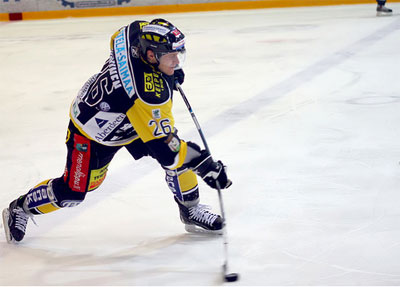 Newton II. A dinamika alaptörvénye.
A testre ható erő egyenesen arányos az általa létrehozott gyorsulással, az 
arányossági tényező a tömeg.
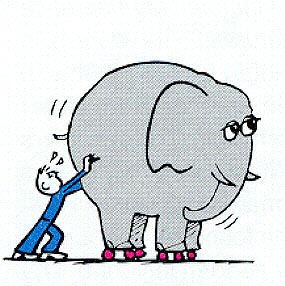 F ≈ a
F= m  a
F
a
Mi az erő?
A fizikában az erő bármi olyan dolog, ami egy tömeggel rendelkező testet gyorsulásra késztet.
Az erő vektormennyiség, amit az erő hatására történő impulzusváltozás gyorsaságával definiálunk, és így van iránya.
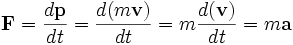 F= erő, p = impulzus, m = tömeg, t = idő
Az erő SI-egysége a newton (N)
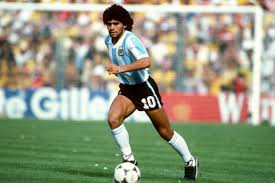 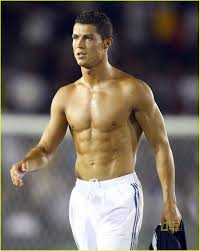 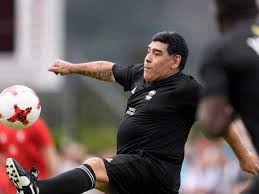 Azonos erő esetén:
Kisebb tömeg
Nagyobb gyorsulás
Nagyobb tömeg
Kisebb gyorsulás
Amennyiben megnő a testtömeg, azonos izomzat mellett a sportoló gyorsulási-lassulási paraméterei, az agilitása jelentősen csökken
A kisebb vagy a nagyobb sebességű futás igényel nagyobb erőt-energiabefektetést?
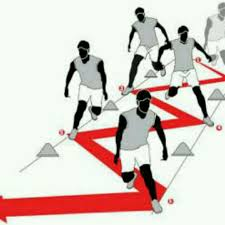 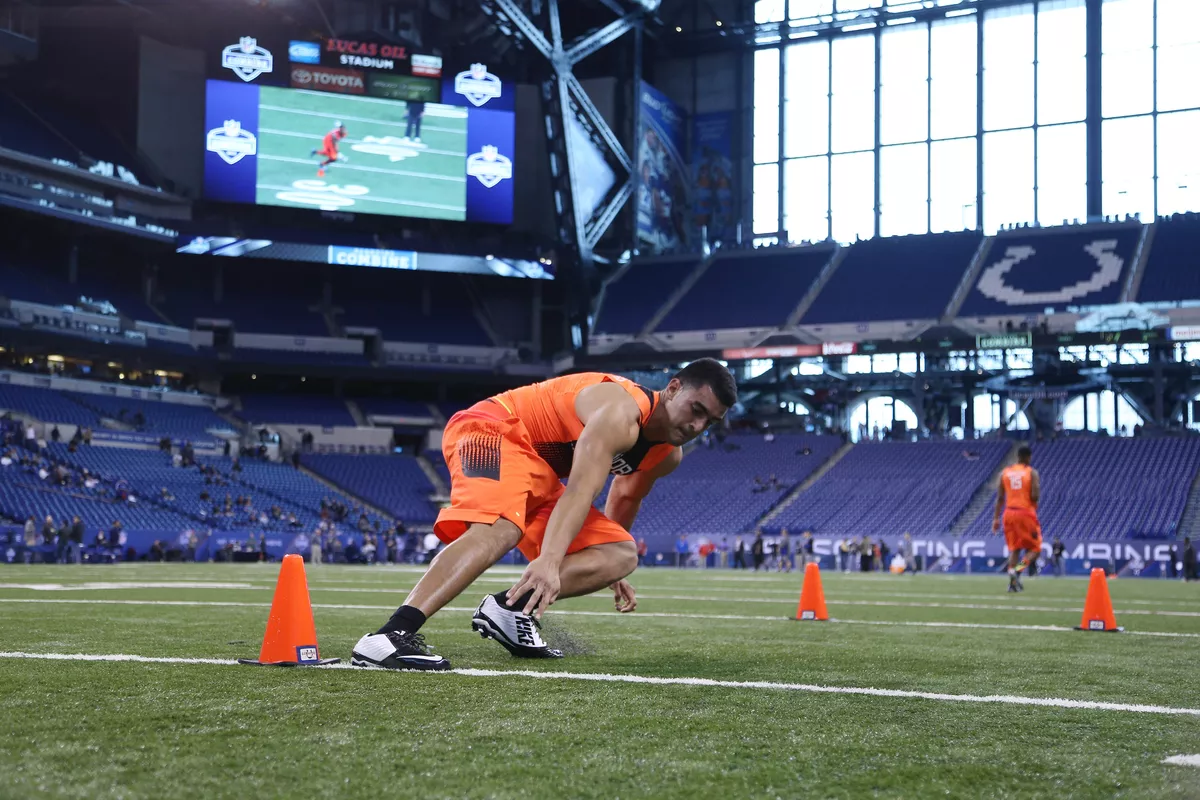 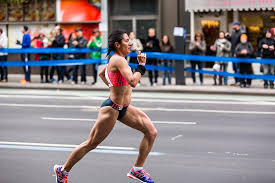 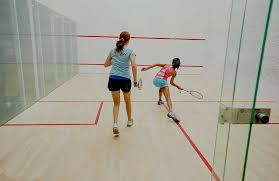 Bár a maratonfutó sebessége nagyobb, mint a zig-zag teszt, ingafutás, squash esetén mérhető, utóbbiaknál az állandó lassítás-gyorsítás jelentős erőt-energiabefektetést igényel
Az eredő erő a testre ható összes erő összege.
G=mg
Ft=-G
-Ft
← reakcióerő
(Ezzel az erővel 
tartjuk a súlyzót)
F=G+Ft=0
A test nyugalomban van!
Vagy egyenes vonalú egyenletes mozgást végez!!!
Az eredő erő a testre ható összes erő összege.
y
F1
F2
G=mg
Ft=-G
x
Fy=G+Ft=0
Fx=F1-F2=ma
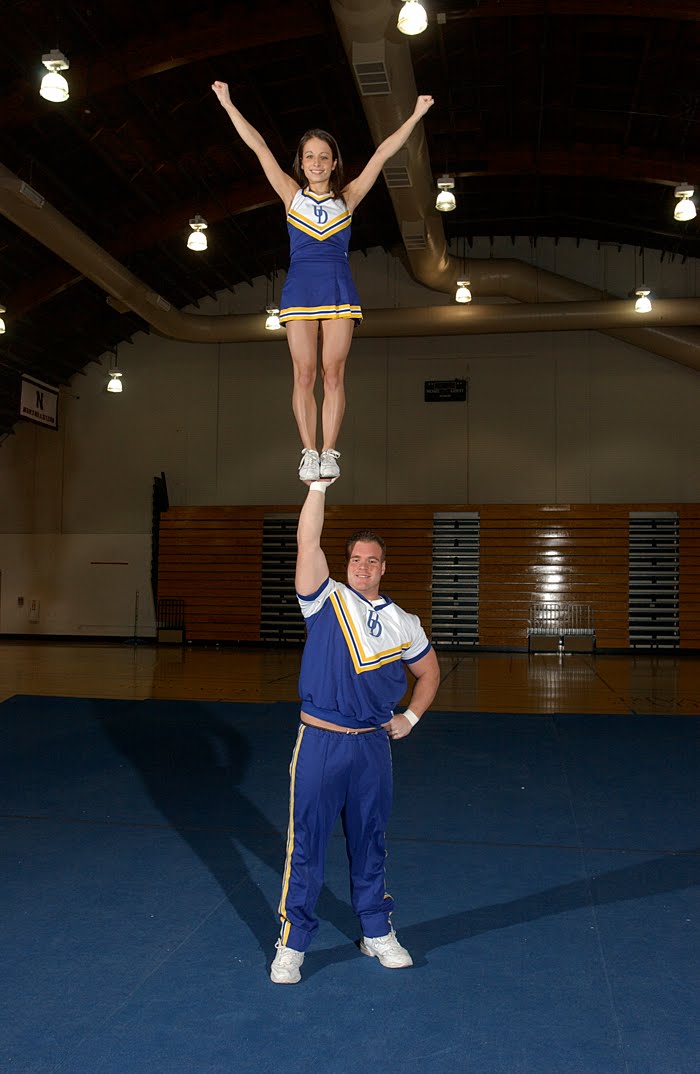 m1•g
G1
G2
m2•g
G1+G2
(m1+m2)•g
Az erők vektorális összege
F3
F1
F1+F2+F3
F2
F1+F2
Dinamika alapegyenlete
F1
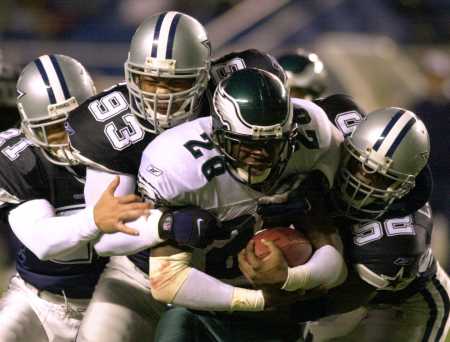 F
F2
F1
Nem párhuzamos hatásvonalú erőket VEKTORIÁLISAN kell összeadni!
F2
F=F1+F2=ma
F
Az EREDŐ erő egyenlő a test tömegének és gyorsulásának szorzatával
Példa: Bob






Az m1=120kg tömegű bobot az m2=80kg tömegű atléta t=5s alatt  v=10m/s sebességre gyorsította fel. Mekkora volt ezalatt a vízszintes gyorsító erő, ha a súrlódástól eltekintünk?
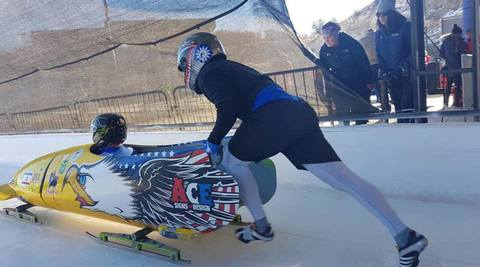 Példa
Hossein Rezazadeh
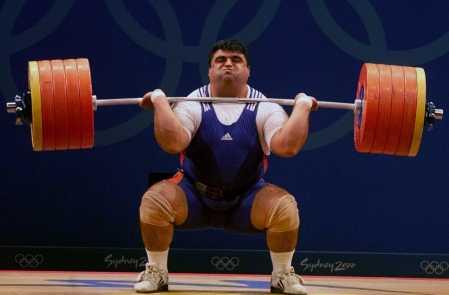 mHR=152kg
m=263kg
Ft=(mHR+m)•g
Ft=4071,5N
Példa
m=94kg
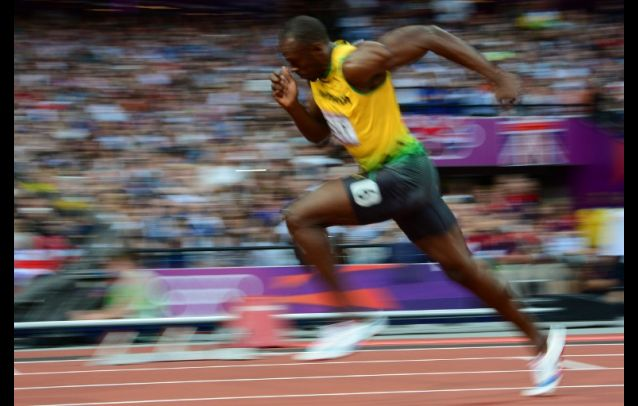 v=12m/s
t=3s
F=m•a
Reakcióerő
F=94•4=376N
Bolt kevesebb, mint egytized akkora erőt tud kifejteni, mint a súlyemelő! Miért?
Hill Erő – sebesség kapcsolat
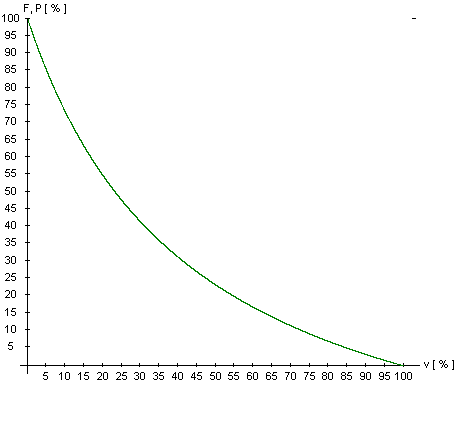 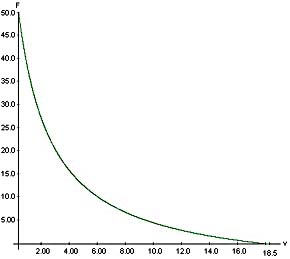 Nagy erő, kis sebesség
Kisebb erő, nagyobb sebesség
Koncentrikus kontrakciónál az izomban mérhető feszülés és a kontrakció sebessége fordított arányosságban vannak
Példa: Tenisz szerva-erőhatások
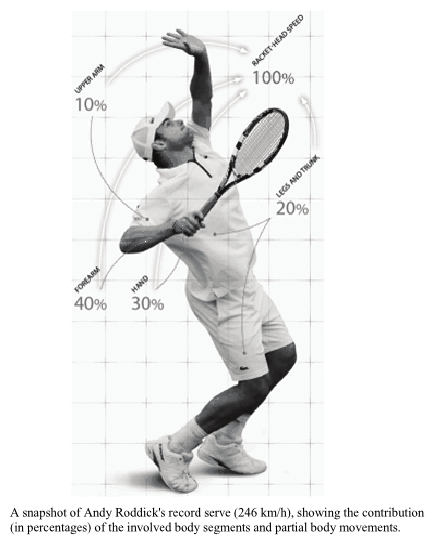 Példa: Erőhatások Boksz ütéseknél
Egyenes
Horog
Ideális esetben transzlációs és rotációs energia együttesen van jelen
Ütőerő és mozgási sebesség kapcsolata
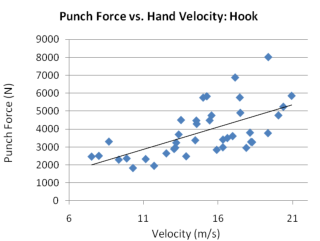 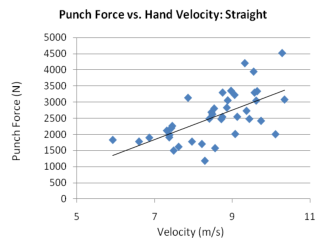 AMATEUR BOXER BIOMECHANICS AND PUNCH FORCE Jacob Mack, Wayne State University, Michigan, USA 2010
Melyik izom munkája a legfontosabb?
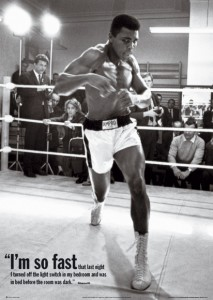 Az ütés erejének:
27%-a a kar izmaitól
73%-a a törzs és láb izmaiból
származik
Performance Boxing
Támasztó (hátsó) láb: 38.46%
kar és vállizmok: 24.12%
Törzs rotáció és transzláció: 37.42%
John Cooper BBA, CSCS
Példa: erőhatások függőleges felugrásnál: Maximális erő
Erőfelfutási meredekség
CMJ
SJ
Példa: erőhatások Súlyemelésnél - szakítás
A piros nyilak a kulcspozíciókat jelenti, ahol a súly gyorsítása kezdődik
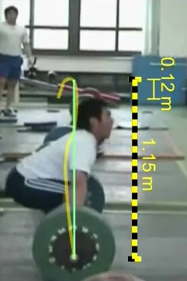 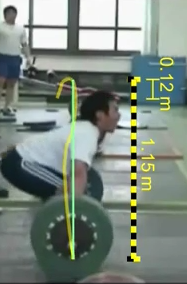 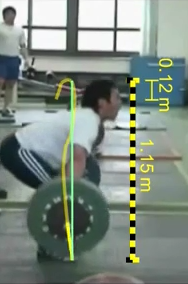 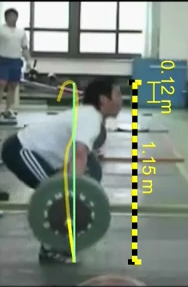 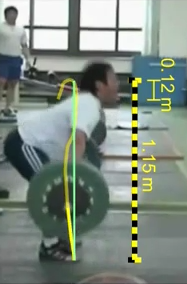 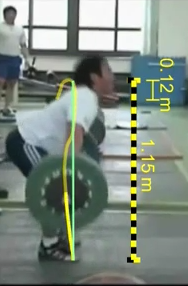 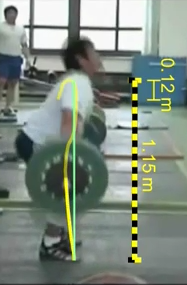 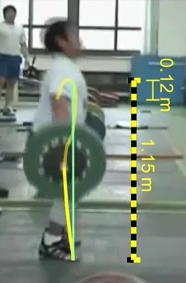 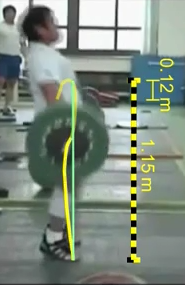 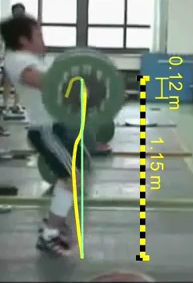 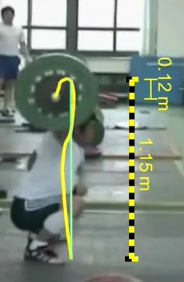 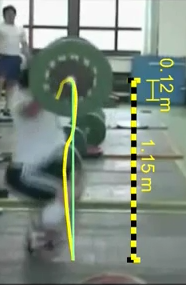 Súlyemelés
Testsúly: 68 kg
Felemelt súly szakítás során: 115 kg
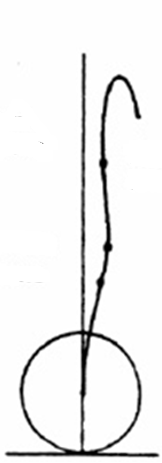 A súlyzó gyorsulásának kiszámítása a sebességből
Második sebesség maximum 1.9 m/s
A súly szabadon mozog felfele
v2=1.9m/s, t2=0.2s
Első sebesség maximum
 1.25 m/s
v1=1.25m/s, t1=0.3s
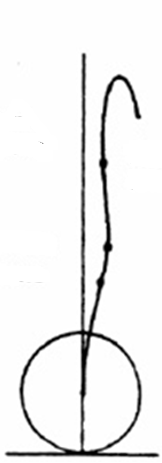 m=115kg
mg=1150N
Fhúzó =?
∑F=ma
Fhúzó-mg=ma
Fhúzó=ma+mg
Fhúzó
a1=4.16m/s2
a2=6m/s2
Fhúzó1=115•4.16+115•10=1629N
Fhúzó2=115•6+115•10=1850N
mg
Talaj reakcióerő-idő görbe a szakítás alatt
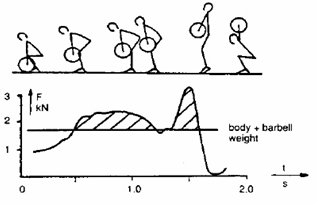 m · a
Az erőcsúcs a súly maximális gyorsításakor számítható
F· t
F· t
felhúzás
Elemelés
2. felhúzás
Dobás
A görbe besatírozott területe az impulzus, amiből a súlyzó mozgatási sebessége számítható ki. 
A legnagyobb maximális erő a dobás során mérhető.
NewtonIII. Hatás-ellenhatás törvénye
Ha A test erőt gyakorol a B testre, akkor a B test is erőt gyakorol az A testre. A két erő egyenlő nagyságú, közös hatásvonalú, de ellentétes irányú. 
Mivel az erő és az ellenerő mindig különböző testekre hat, nem lehet őket összeadni!
Fej által a labdára ható erő
Mivel az erő és az ellenerő mindig különböző testekre hat, nem lehet őket összeadni!!!
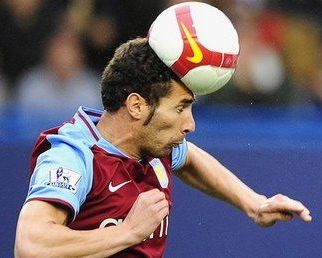 Labda által a fejre ható erő
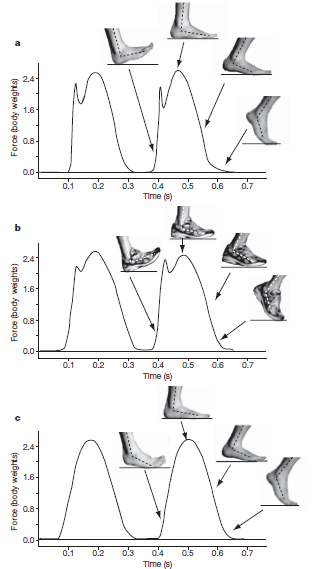 Ütközés futásnálAlapja a reakcióerő mérése
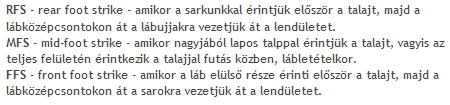 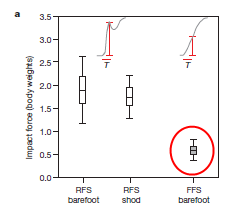 Járásvizsgálat - talajreakcióerők
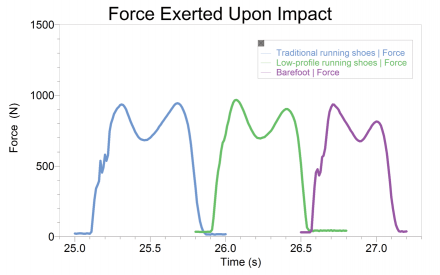 Vibráció elnyelése pl: vibram talp
Gyorsulások körmozgásnál
Dinamikai jellemzők körmozgásnál
vagy
Példa: Erőhatások Kalapácsvetés
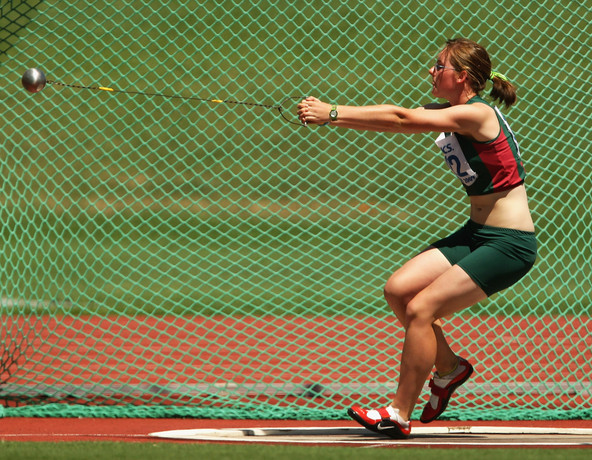 r= 1.8m, T=0.5s
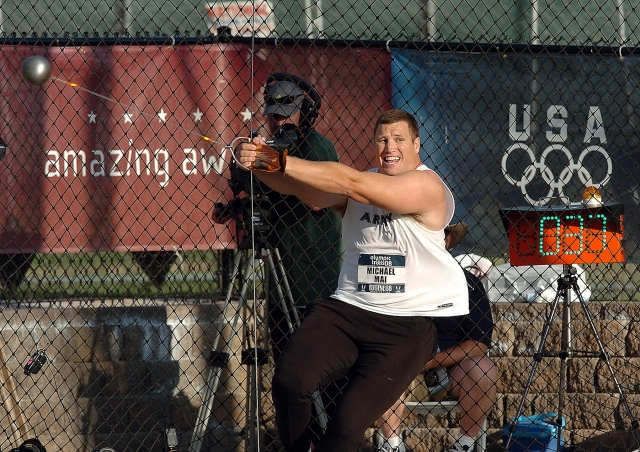 Példa: Gyorskorcsolya
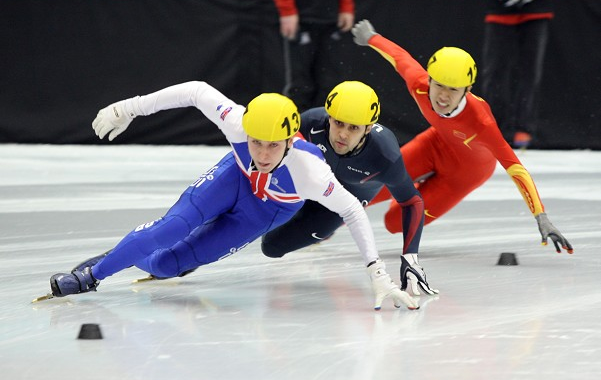 Fy=mg
α
v=48km/h=13.3m/s
r=10m
m=60kg
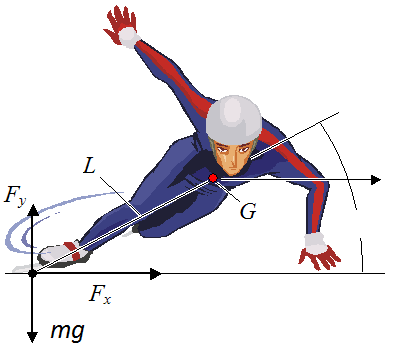 α
α=29.5˚
Támasztás egy hajlított lábbal!
Példa: Nyújtó
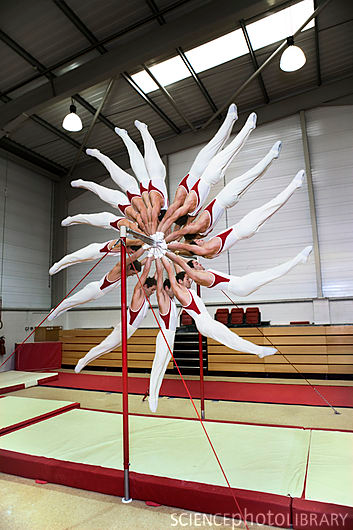 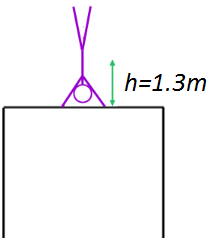 Erők a felső és alsó helyzetekben
(Feltételezés: tornász pontszerű)
Felső helyzet:
Felső helyzet
Ft+mg=Fcp
Ha Ft=0
Ftartó
mg
r=1.3m
Alsó helyzet:
 Energia fent=  Energia lent
h=2r=2.6m
v=8.06m/s
Ftartó
Ft-mg=Fcp
Ft=Fcp+mg
Alsó helyzet
mg
Forgatónyomaték
k
M=F•k
90˚
F
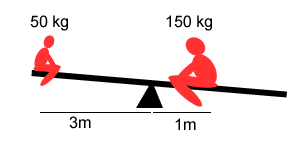 m1=50kg
m2=150kg
k1=3m
k2=1m
=
M1=m1•g•k1
M2=m2•g•k2
=
1500Nm
Egyensúly esetén a forgatónyomatékok megegyeznek!
Példa: Forgatónyomaték (M) kiszámítása a térdízületben statikus helyzetben
m
r
mg
k
Erő(teher) kar= a forgáspontból az erő hatásvonalára bocsátott merőleges egyenes hossza
m= 5 kg
r= 0,2 m
 = 45
M=7Nm
k = 0,14 m
r = 10
r = 10
 = m r2 = 5 · 102 = 500 kg m2
m = 5
Tehetetlenségi nyomaték – forgómozgásnál tömeg helyett
r = 10
 = m r2 = 5 · 102 = 500 kg m2
m = 5
 = m r2 = 10 · 102 = 1000 kg m2
m = 10
r = 20
 = m r2 = 5 · 202 = 2000 kg m2
m = 5
r1 = 20
m1 = 5
 = m1 (r1 )2 +m2(r2)2 =3000 kg m2
r2 = 10
m2 = 10
M =   β
F=m•a helyett:
Példa: Forgatónyomaték kiszámítása
Dinamikus körülmények között
vízszintes síkban (gravitációs erőtől eltekintünk)
m= 5 kg
l= 0,5 m
m
t= 0,05 s
 = 45 = 0,785 rad
l
β = 314 1/s2 =  314 rad/s2
A hirtelen gyorsulás még a terheletlen végtagban és az ízületben is jelentős erőhatásokat hoz létre
Az izomerő kiszámítása
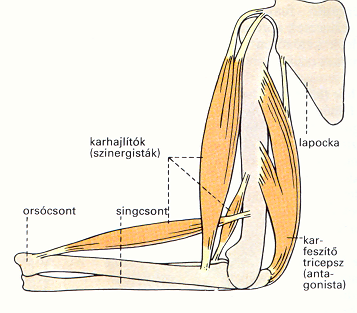 M = F • kF
Mi = Fi • ki
Fi
F • kF = Fi • ki
Fi = F • kF / ki
ki
kF
F
Az izomban mérhető (belső) erők lényegesen nagyobbak lehetnek mint a külső erők
Ftartó=mg/2
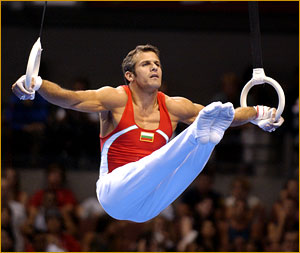 mg=600N
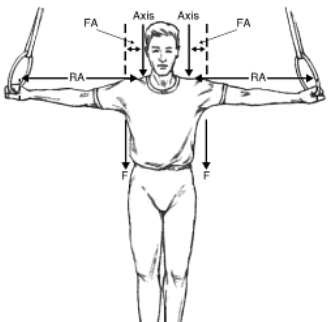 Ftartó=mg/2=300N
kF=75cm
Mváll=Ftartó•k=225Nm
k
Mekkora lesz az izomerő?
Fm
Ftartó•k=Fm•km
km=3cm
(széles hátizom)
Fm=7500N
Példa: Tenisz szerva – folytatásForgatónyomaték a csuklóban
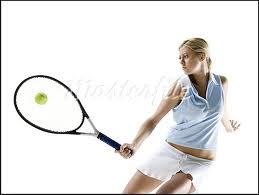 F
k=0.6m
M=F•k
k
M=394.2Nm
A statikus (izometriás erő) mérése
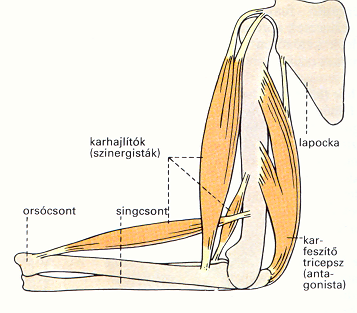 Biceps brachii
Brachialis
Brachioradialis
k
M = F • k
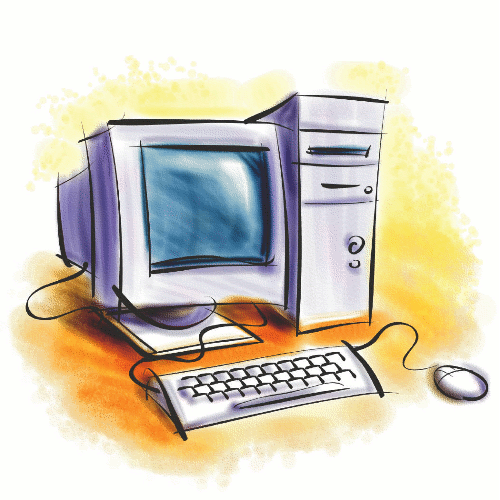 F
A három könyökhajlító forgatónyomatéka
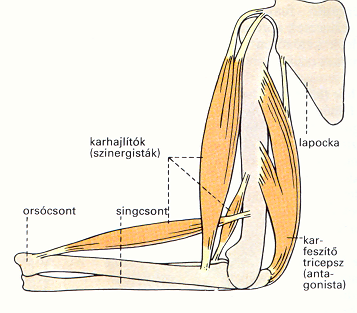 F1
F2
F3
k3
k2
k1
k
F
Túl sok izom: 
Az egyes izmok feszülése közvetlenül nem meghatározható
Az emberi test és a külső környezet egymásra hatása
Külső erő:
 gravitációs erő, ütközési erő, felhajtóerő, közegellenállási erő, súrlódás
Belső erő:
 Aktív: izomerő
Passzív: inak, szalagok, porc, csont
Nyomaték egyensúly
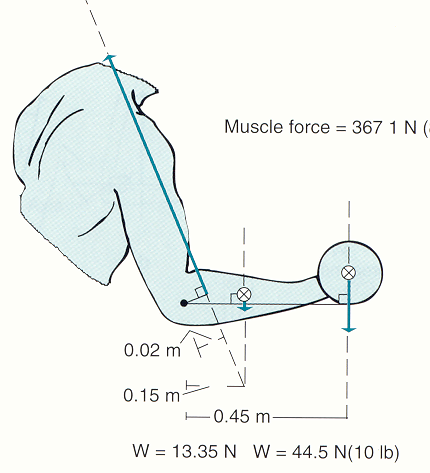 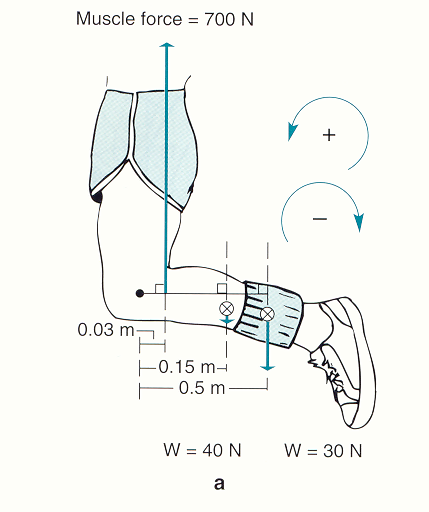 Nettó nyomaték = Mi  – (MG1  + MG2) = 0
Mi  = MG1 + MG2
Izometriás kontrakció
Mi > MG1 + MG2
Koncentrikus kontrakció
Mi  < MG1 + MG2
Excentrikus kontrakció
AZ IZOMKONTRAKCIÓ TÍPUSAI
IZOMETRIÁS
(statikus)
ANIZOMETRIÁS
(dinamikus)
Excentrikus
Koncentrikus
Nyújtásos - rövidüléses ciklus
IZOKINETIKUS
(állandó sebesség)
IZOTÓNIÁS
(állandó gyorsulás)
IZOMETRIÁS KONTRAKCIÓ
KONCENTRIKUS KONTRAKCIÓ
EXCENTRIKUS KONTRAKCIÓ
NYÚJTÁSOS-RÖVIDÜLÉSES CIKLUS
Stretch-Shortening cycle - SSC
V
V
t
t
F
F
t
t
Izokinetikus
Izotóniás
Változó sebesség, állandó gyorsulás
Állandó sebesség
Változó feszülés
Állandó feszülés
EC
Fec
Az izom három komponenses modellje
IC
CC
PEC
CE
SEC
Fic
Fcon
CE – kontraktilis elem
PEC – párhuzamos elasztikus komponens
SEC – sorba kapcsolt elasztikus komponens
Az izületi forgó mozgás és a kiterjedt test haladó mozgásának kombinációja
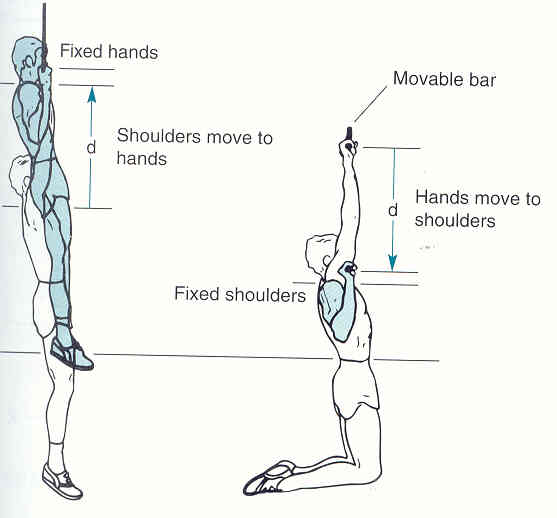